Linear Programming
Timed Questions
Easter School 2015
1.
15 mins
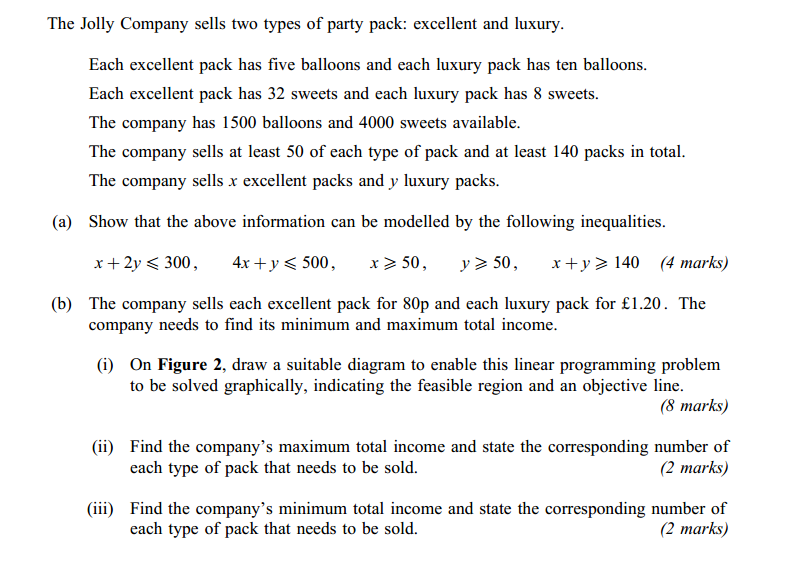 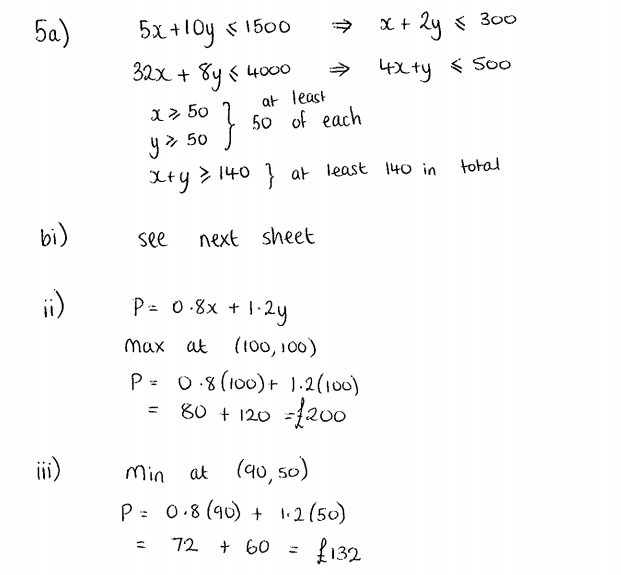 1.
15 mins
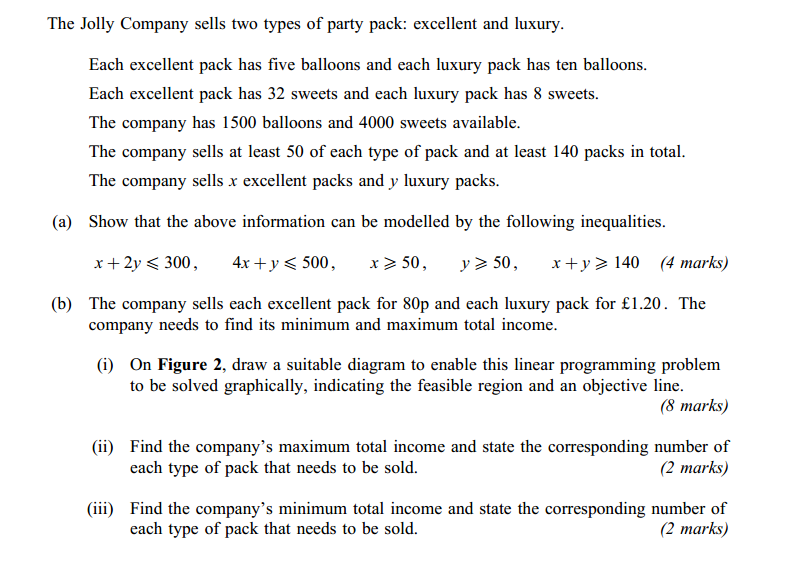 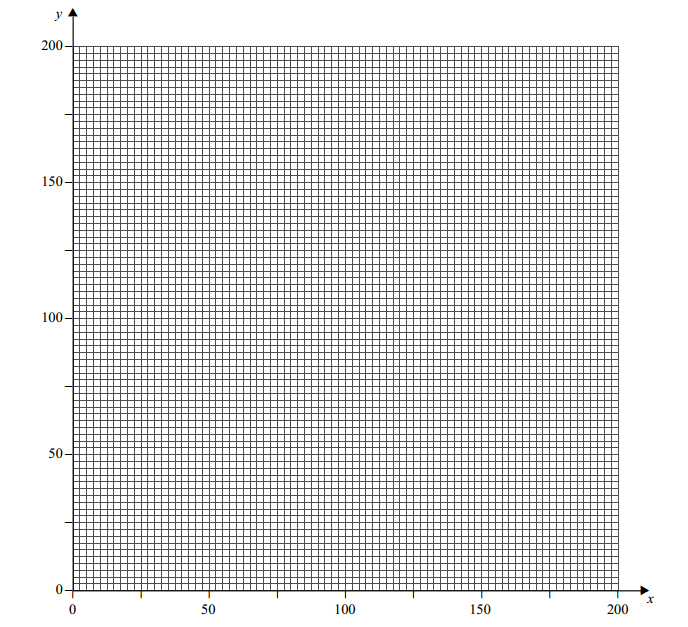 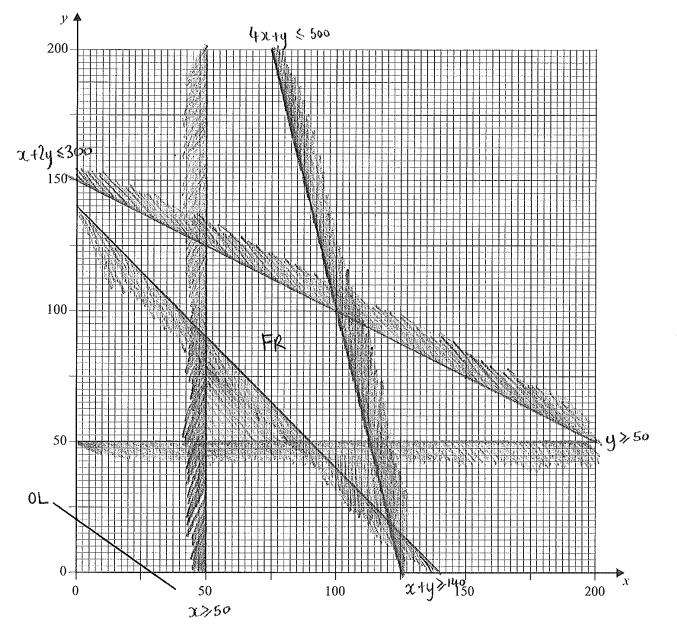 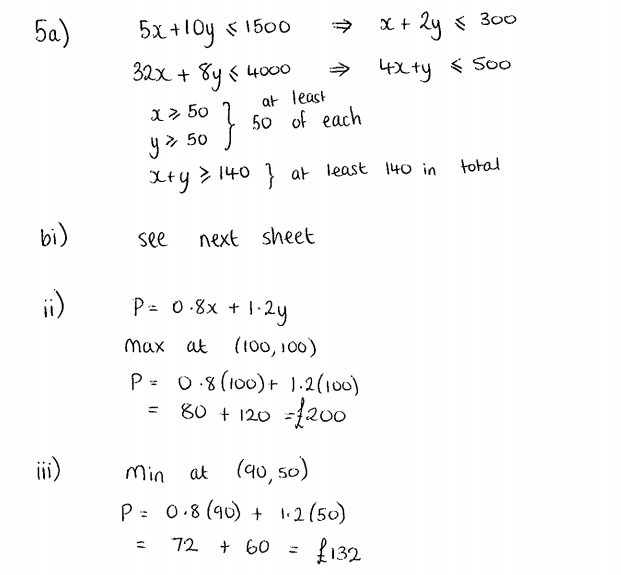 12 mins
2.
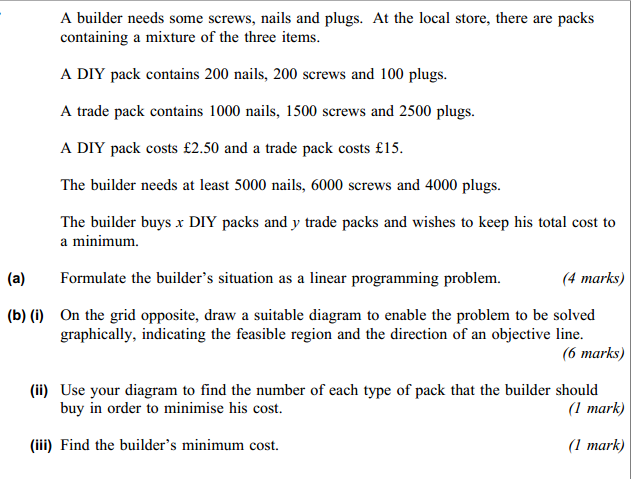 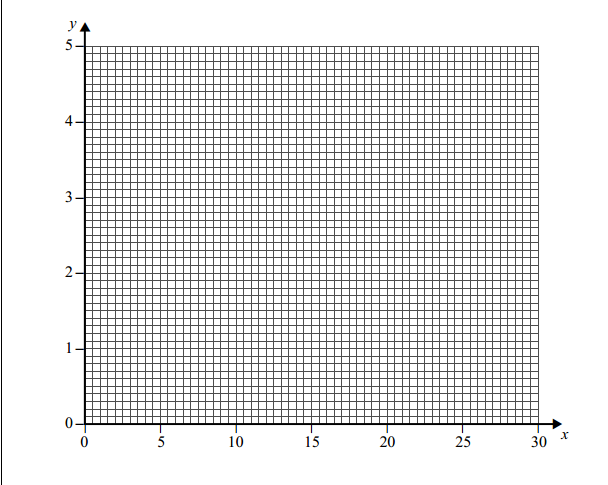 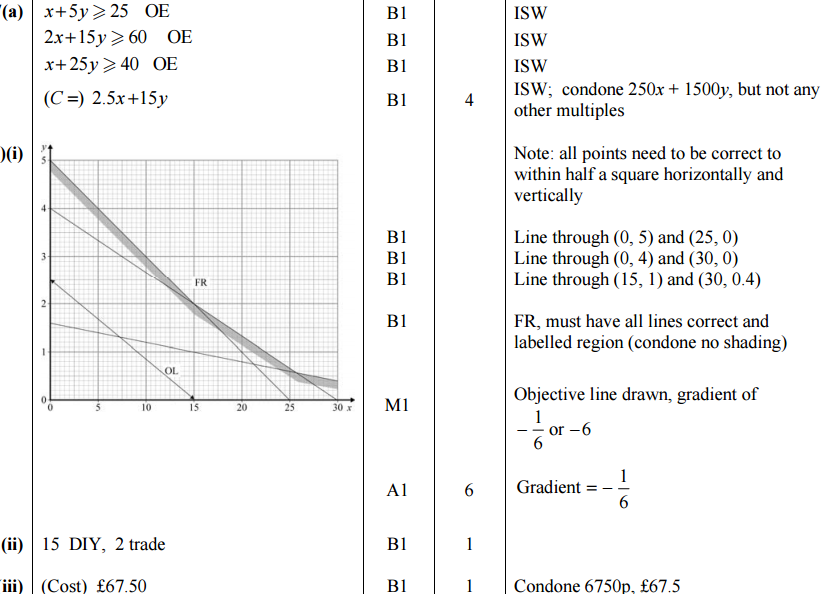 10 mins
3.
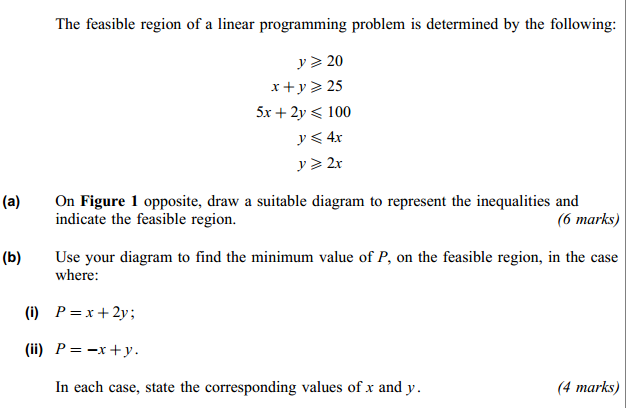 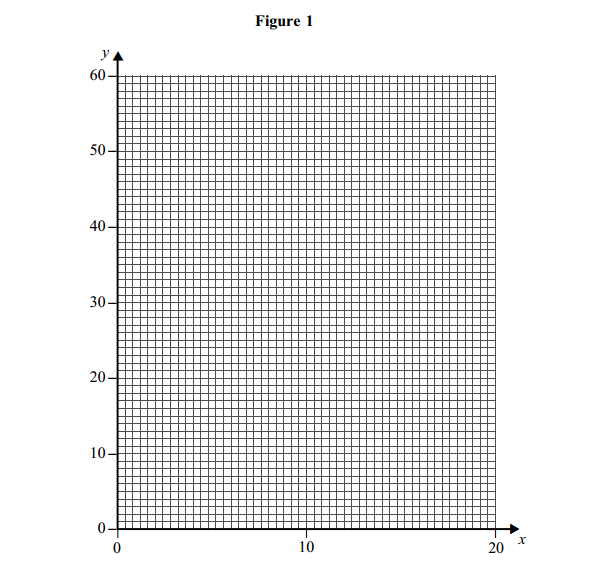 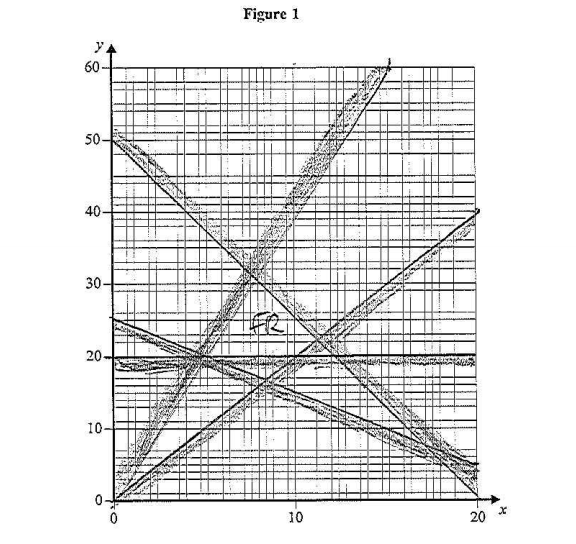 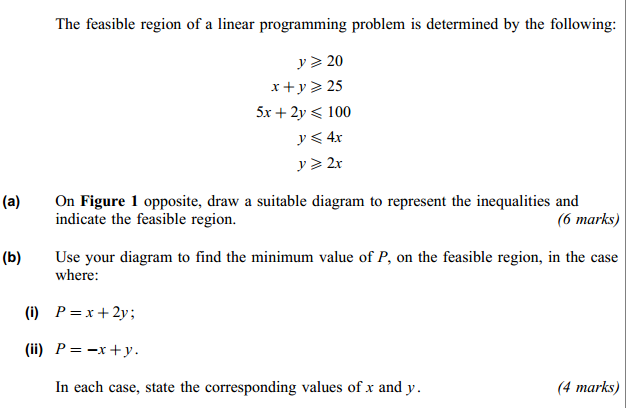 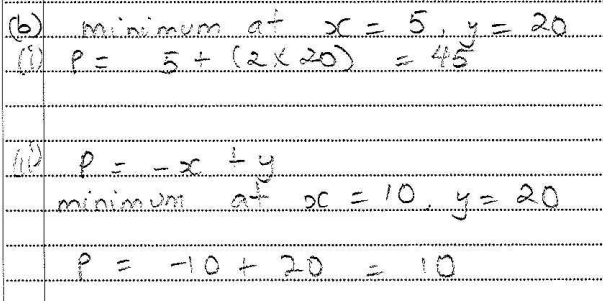 8 mins
4.
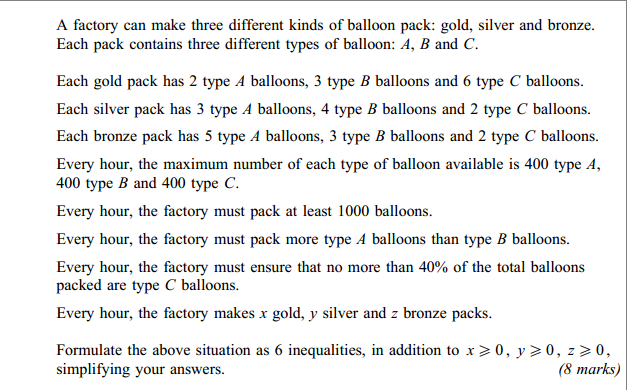 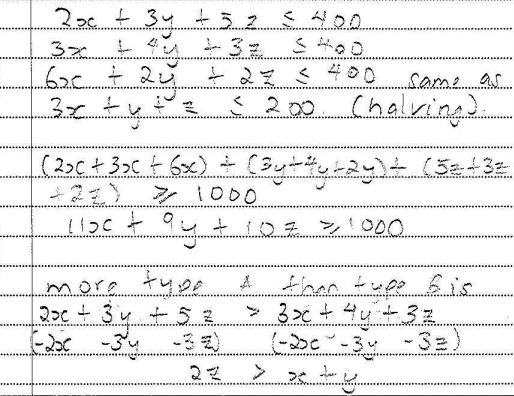 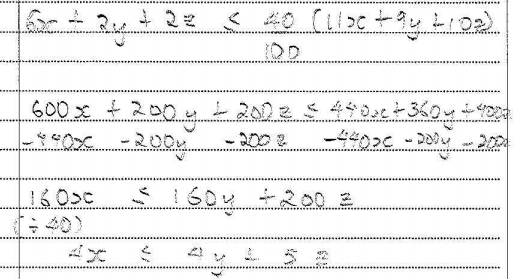